Presentation and management of patients with hematuria and renal mass
Presented by :
Raed alhabshan
Saleh aljaralh
Mohanad almajed

Supervised by:
Dr.dani rabah
Outline
Hematuria
Definition  & etiology.
Case scenario.
How to approach hematuria.
History.
Examination.
Investigation.
How to manage.
Renal masses
 Differential diagnoses.
Renal cysts.
Renal Cell Carcinoma.
 How to approach common renal masses.
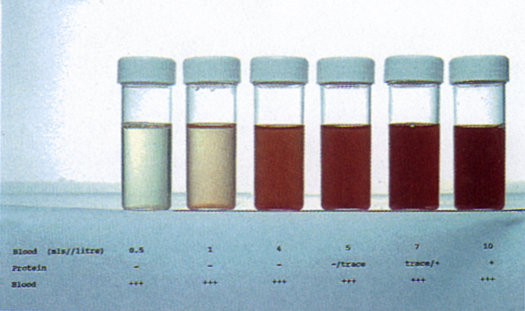 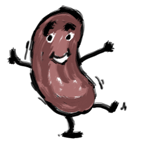 Definition
Gross hematuria: is urine that is visibly discolored by blood or by blood clot. It may present as urine that is red to brown, or as frank blood.
Microscopic hematuria: is not visible to inspection and is defined as 3 or more RBCs/HPFs on microscopic inspection on 2 of 3 urine specimens (non contaminated ).
etiology
According to anatomy:
Kidney:
Glomerular disease
Polycystic kidney
Carcinoma
Stone
Trauma
TB
Vascular malformation.
Embolism
Renal v thrombosis
etiology
Ureter:
Stone .
Neoplasm.
Bladder :
CA, Stone ,Trauma , TB , cystitis , schistosomiasis.
Prostate:
BPH, CA.
Urethra:
Trauma , stone , neoplasm , urithritis.
etiology
Bleeding Disorders e.g. Sickle cell 
Vigorous exercise. 
Medications .
Food.
Malaria.
AIP.
Case
A 50 Y old Saudi gentleman presents to the ER with 4 week Hx of blood in urine , he denies any pain , He has been smoking 1p/d for over 20 years , and was admitted for a stroke last year . on examination ,  HR=110,temp=37.1,RR=14, BP=110/75. No flank tenderness.
How to approach ?
Stable vs. unstable
History
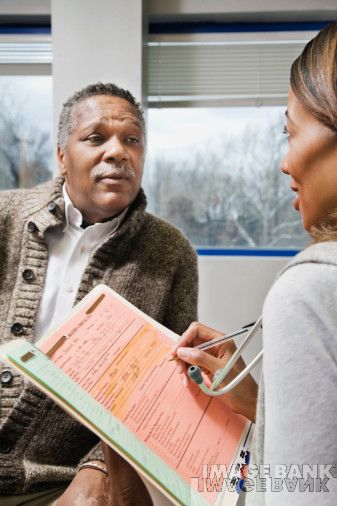 Additional points
One classification of causes is (urological vs.nephrological)
Ask of duration and frequency 
Episodic hematuria could be a sign of malignancy
Vitals are very important to asses blood loss
Anticoagulant medications per se do not cause hematuria , but will make hematuria of another cause (e.g. trauma , malignancy ) manifest earlier, so you have to investigate the actual cause .
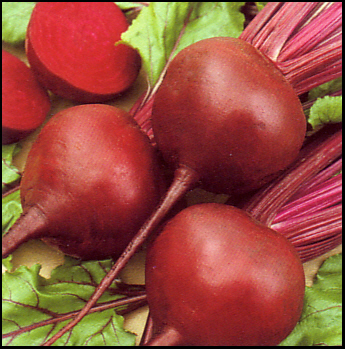 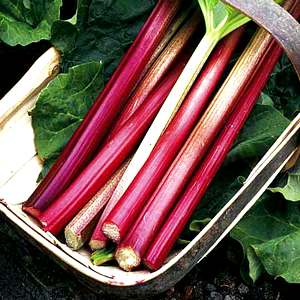 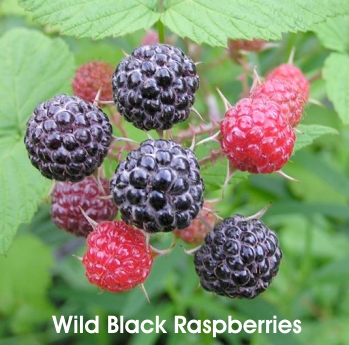 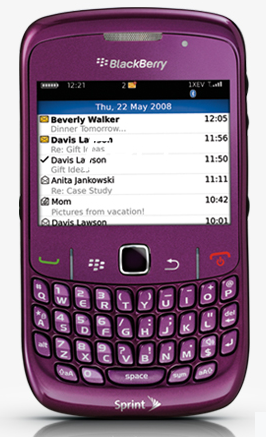 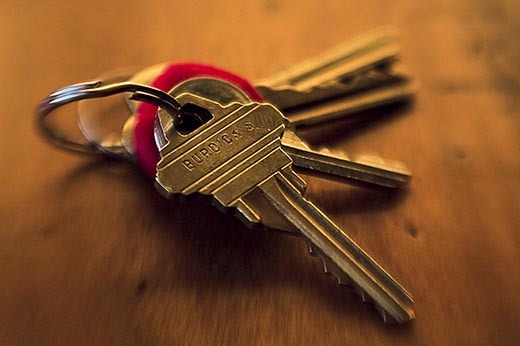 Key points
Age >4o + painless hematuria  is considered GU malignancy until proven otherwise .
More than one cause may co exist e.g. Urinary stasis, caused by severe BPH, can lead to UTI and bladder stone formation.
Check for co morbid conditions e.g. hyperparathyroidism , SLE , URTI.
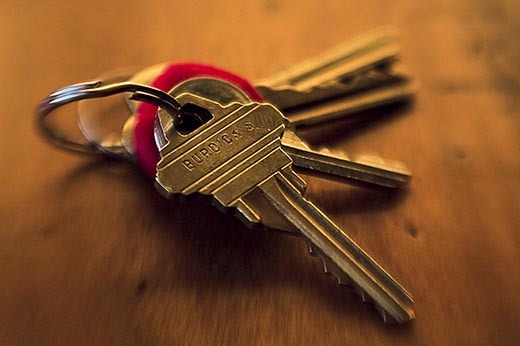 Key points
Cyclic hematuria in women that is most prominent during and shortly after menstruation, suggesting endometriosis of the urinary tract .  
Painful hematuria points towards infection but does not rule out malignancy .
Painless hematuria points towards malignancy but does not rule out infection .
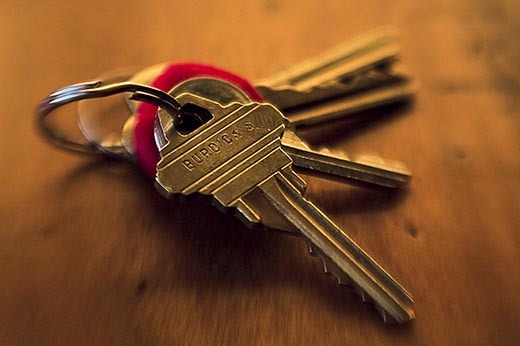 Key points
Check Hx of bleeding from other orifice (bleeding disorders , anticoagulant use ).
In female patient : detailed OB/ Gyne Hx:
 Menstrual cycle . 
 Gynecological procedures/operatios .
 Use of OCPs.
 Hx of radiation e.g. for cervical CA
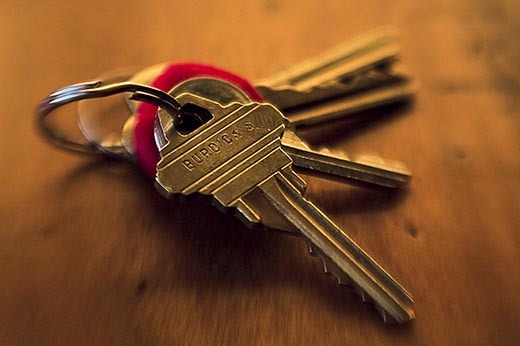 Key points
Check for other source of bleeding considered by the patient hematuria e.g. hemorrhoids .
Gross hematuria is a presenting sign in more than 66% of patients with urologic cancer.
Gross hematuria =always requires further investigation.
Physical Examination
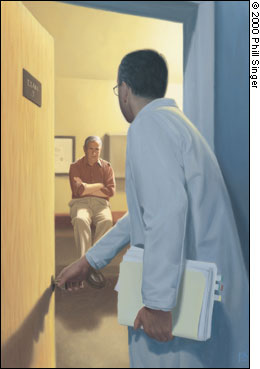 Physical Examination
Be sure that the patient is stable (vital signs )
Always check for extrarenal manifestations and co morbid conditions .
Check  for other sites of bleeding.
PR examination should not be missed .
Inspect external genitalia in male for trauma.
Investigation(lab work)
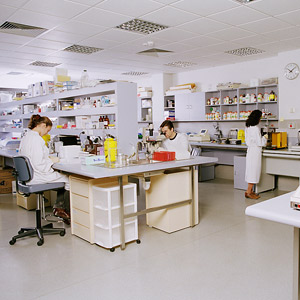 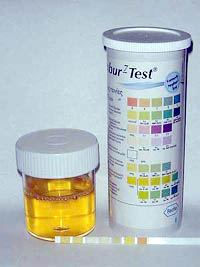 Urine dip strip analysis
False-positive tests may occur in the setting of myoglobinuria or hemoglobinuria, confirmed by the absence of RBCs on microscopic examination.
A low specific gravity is seen in urine that is poorly concentrated due to intrinsic renal disease(<1.008).
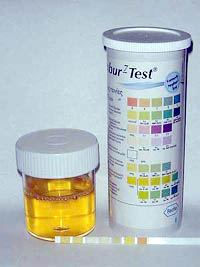 Urine dip strip analysis
Heavy proteinuria (>3 g/day) suggests glomerulonephritis.

The presence of nitrite or leukocyte esterase may indicate infection.
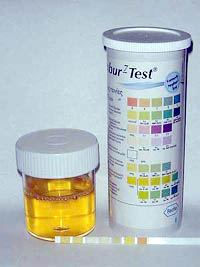 Urine dip strip analysis
Don’t forget U&E , creatinine , BUN
Ca: for paraneoplastic syndrome.
Creatinine: kidney failure, and to know if you can use contrast in investigation without causing contrast nephropathy.
Microscopic evaluation of the urine will confirm the hematuria
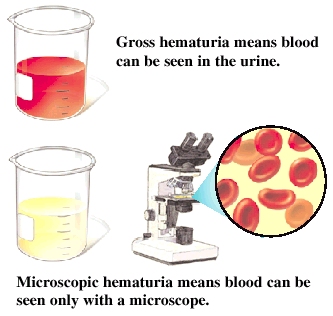 Urinanalisys
For (4c):
Cast 
Crystals .
Culture .
Cytology.
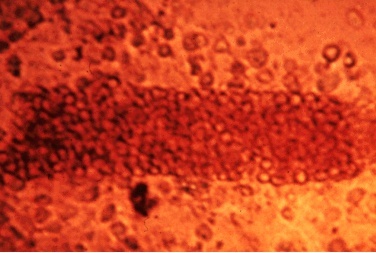 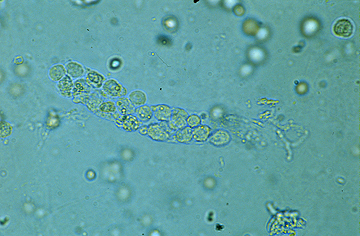 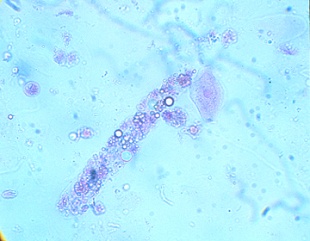 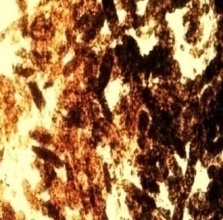 Urinanalisys
Red cell casts or dysmorphic RBCs indicate a tubular/glomerular source of bleeding.
 Bacteria, WBCs, and white cell casts indicate a UTI.
 Crystals in the urine indicate urolithiasis.
Urinanalisys
Urine cultures should be performed in patients with clinical evaluation suggestive of infection to identify the cause of a UTI and the sensitivity data used to direct appropriate antimicrobial therapy.
Urine cytology should be sent for patients with any risk factors for transitional cell carcinoma, Renal cell carcinoma and prostate cancers are not detected by this test.
Urinanalisys
CBC: (rule out anemia, leukocytosis) , If you find high hemoglobin --- Think about polycythemia secondary to
 ( Renal cell CA ) secreting erythropoietin   .
Coagulation studies may be performed if there is suspicion for undiagnosed coagulopathy, disorders of hemostasis, or super therapeutic anticoagulation therapy.
Urinanalisys
In case of suspicion :

Other specific testing may include hemoglobin electrophoresis to diagnose sickle cell disease.
Imaging studies
In patients with normal renal function (creatinine <2.0 mg/dL) and no adverse reactions to intravenous contrast dye, the initial evaluation should be IVP.(but most doctors skip it and start CT)
A CT is considered the golden standard .
With contrast : for tumors , without contrast :for stones .
U/S :It is particularly useful in detecting and characterizing renal cysts vs. solid masses.
procedures
Cystoscopy:
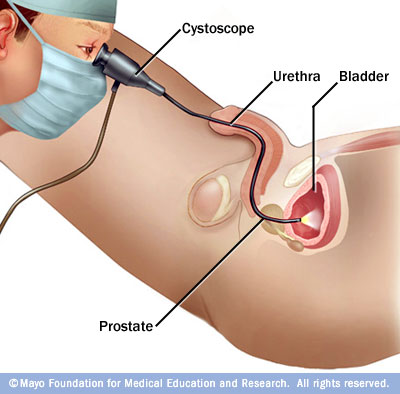 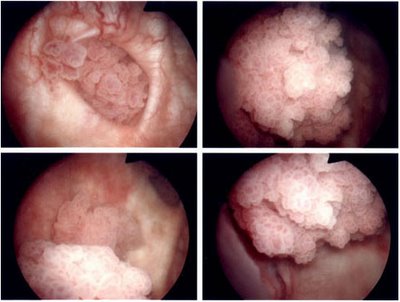 Cauliflower lesion
Acute Management of Hematuria patient :
- First , check Is patient stable ?
- If Yes , request ( Urine C&S , Cytology , Abdominal U/S , Cystoscopy )
- If Not , 
 Start with ABCs .
 Then , IV fluids .
 Then , Transfuse if necessary .
 Request ( Urine C&S , Cytology , Abdominal U/S,Cystoscopy )
Acute Management of Hematuria patient :
secondary to advanced bladder cancer or hemorrhagic cystitis 
manual irrigation via catheter with normal saline to remove clots 
start continuous bladder irrigation (CBI) using large (22-26 Fr) 3-way Foley if bleeding is minimal to help prevent clot formation 
 cystoscopy if bleeding quite active 
identify resectable tumours 
coagulate obvious sites of bleeding
Acute Management of Hematuria patient :
Refractory bleeding: 
continuous intravesical irrigation with 1% alum (aluminum potassiumˇ sulfate) solution as needed.
P.S: in case of clots , they have to be removed initially via saline before irrigation with alum or silver .
intravesical instillation of 1% silver nitrate solution .
intravesical instillation of 1-4% formalin (need general anesthesia) .
embolization or ligation of iliac arteries. 
cystectomy and diversion rarely.
Renal Mass
A 77-year-old woman presented with abdominal discomfort and on further investigation was found to have a right renal mass.
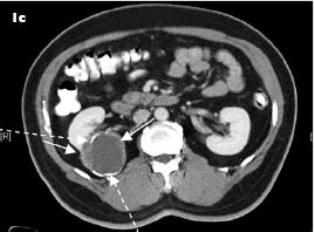 Ultrasonography
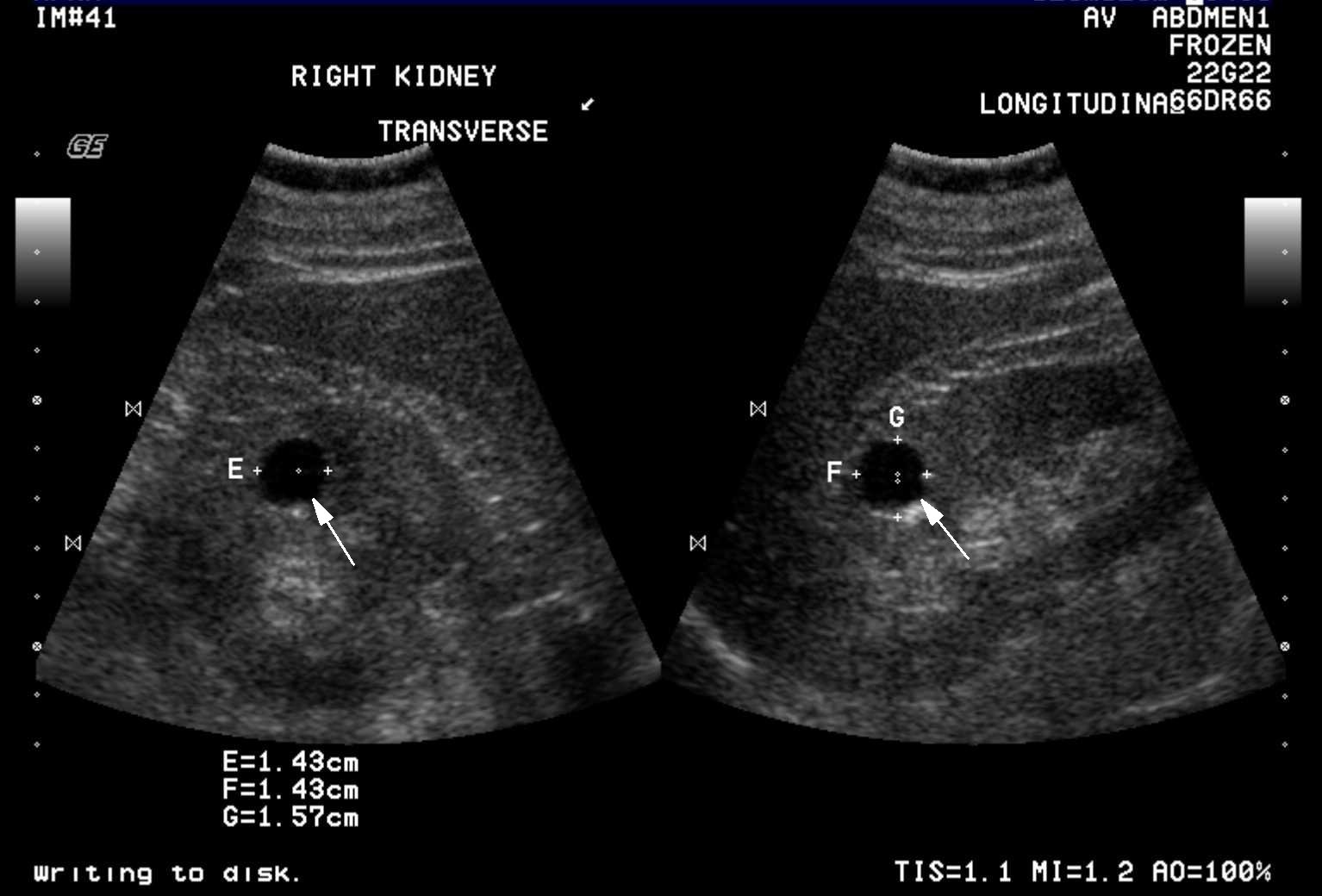 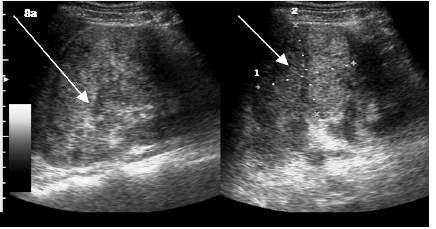 The modality of choice in determining whether a lesion is solid or cystic
Renal Cyst
Simple cysts are the most common benign renal lesions, comprising more than 70% of all asymptomatic renal masses.

 Cysts may be unilateral or bilateral, and solitary or multiple. 

 They are found in more than 50% of patients older than
50 years.
Renal Cyst
The Bosniak classification of renal cyst:
Category I : simple cyst

Category II : high density cyst ; smooth septa
 or linear calcification
Category IIF :
Multiple smooth , thin septae or thickened , nonenhancing septa ; high density cyst > 3 cm
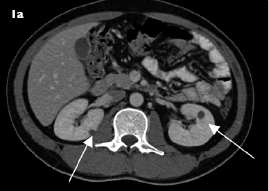 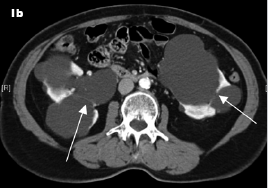 Renal Cyst
Category III :
indeterminate lesions ; numerous or thick septa , or both ; thick calcification

Category IV :
High probability of malignancy with cystic component , irregular margins , and solid vascular elements
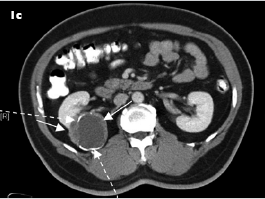 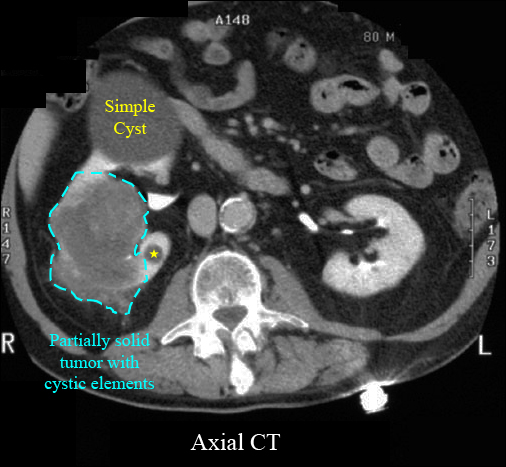 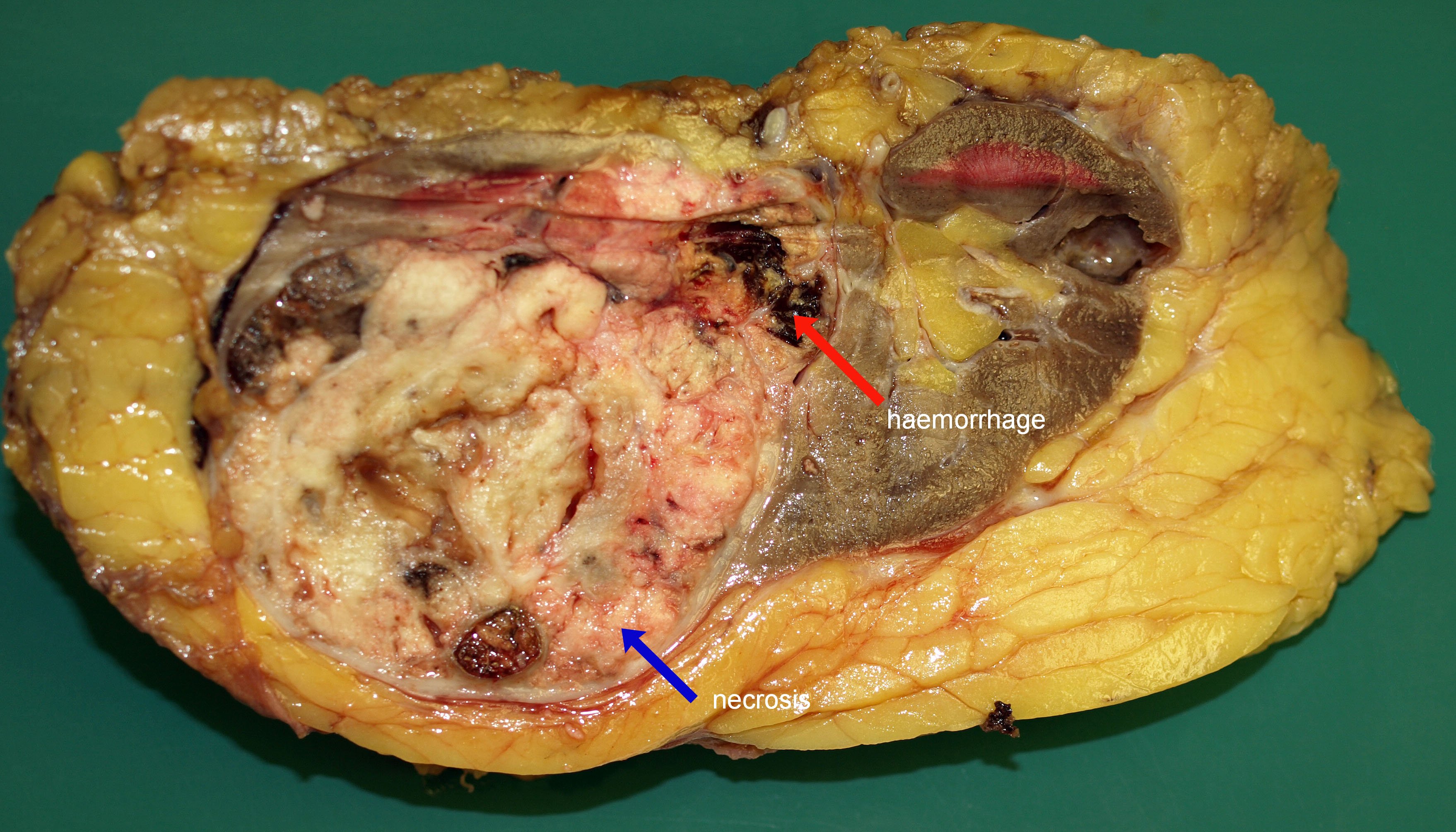 RCC
85% of all primary renal neoplasms.
 Peak incidence between 55 and 60 years.
 Male-to-female ratio is 2:1
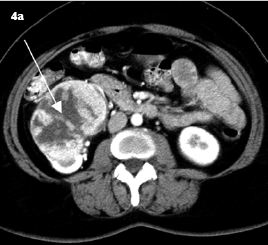 RCC
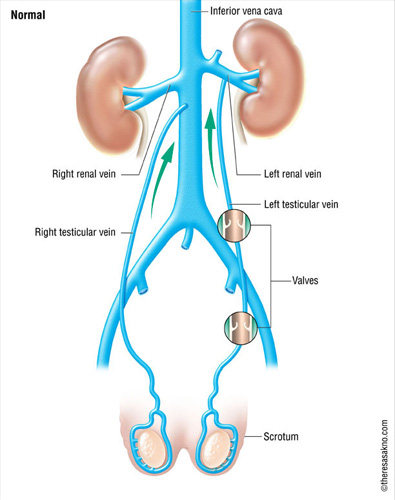 RCC
Paraneoplastic syndromes : ( 10% to 40% )
Hypertension from renin overproduction is common
Stauffer syndrome ( nonmetastatic hepatic dysfunction )
Hypercalcemia from parathyriod hormon like protien production.
Erythrocytosis from erythropoietin production.

 The most common sites of RCC metastasis are:
Lung (75%) 
Soft tissues (36%) 
Bone (20%) 
Liver (18%) 
Cutaneous sites (8%) 
Central nervous system (8%)
investigation
 Lab : CBC , electrolytes “calcium” , creatinine and LFT
 Imaging :
CT ( abdomen + pelvis ) with and without contrast for staging
Chest radiograph
MRI for staging ( in pts. with renal insufficiency or allergy to contrast dye )
Radionuclide bone scan is not necessary in pts. without skeletal symptomes who have normal AP and serum calcium levels.
staging
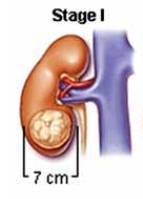 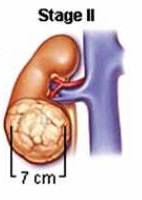 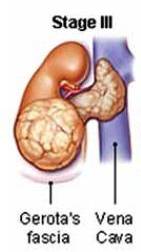 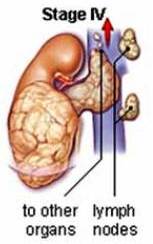 staging
Symptomatic flank mass
Incidental discovery on IVU
Hx. + Exam.
US
Incidental discovery on US
cystic mass
solid mass
Simple cyst No further investigation
Cyst calcification, wall irregularity, solid component, multilocculated cyst
Contrast CT
If resectable mass: radical nephrectomy
Bosniak III/IV , 
suspicious solid mass
Bosniak II: no F/U
IIF: require F/U
If unrsectable mass:
Immunotherapy e.g. interleukin 2 , interferon
RCC is resistant to Radiation & Chemotherapy
Thank you